2020 慧灯小组 十善 不贪心---舍心2023-10-19
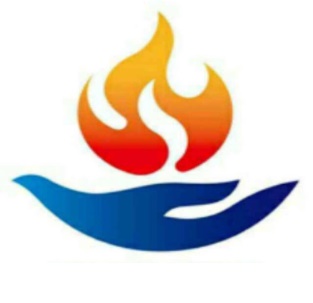 学习内容
一： 内容
1：贪心定义：贪心、舍心
2：贪心果报
3：舍心定义：贪心、舍心
4：舍心功德
5：公案
6：观修要点
 
二：问题讨论
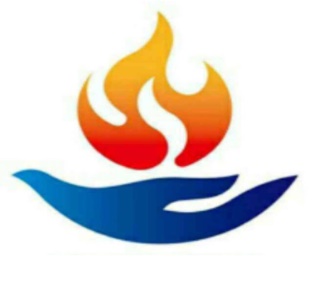 贪心定义
贪心者，于对方他者的可意财物，心作是念“若此归我所有，该多好啊！”如此心数数妄想为我所有，或者心中起念“此物有何方便可至我手？”如是等，于他资财仅仅心起欲求，皆是贪心。
贪心的相状，就是心对于其他人的资财，已经生起了欲求，就属于贪心。“等”字之前举两种心态：一、饕餮（ tāo tiè ）心；二、谋略心。
一、饕餮心
饕餮心，就是别人有的很可意的资财，心里想“如果那个属于我的话，该有多好啊！”这样一次又一次地心深深爱味，心一直想拿到它，或者一直想成为我所有。这种状况，就像狗看到骨头的时候，它一直想要吃到那个骨头；或者色鬼见到女色的时候，一直想要得到女色。就像这样，对于名、利、各种的财物等，他有一种饕餮之心。那个心就是想拿到它，不断地想拥有它、得到它，这样就叫“饕餮心”，就是对于那个心里喜欢的东西深深爱味。
二、谋略心
就是心想“我怎么能让它属于我？”他就在想办法，用什么样的方便能得到呢？这样子不断地心里作意，它是属于再深入的一个状况，叫“谋略心”。

就像这样，不必在身上做、口上说，只要是对于属于他者的可意的资财方面，就今天而言，更广大的就是名利所摄的一切事物，包括名誉、地位、权势，以及各种可意的五欲等等，针对这些，只要是心里已经起了一个欲求——想要的心，那就是贪心。
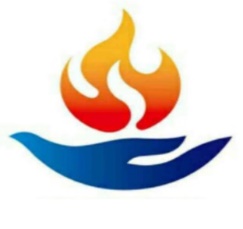 贪心果报-1
1：异熟果： “十恶业中的任何一种，若心等起以嗔恚增上而作，则感生地狱；以贪欲增上而作，则感生饿鬼；以愚痴增上而作，则感生旁生”。

2： 贪欲的等流果者，心中所愿不成，常常不欲反临其身。
此处贪欲的等流报相有二：一、所愿不成；二、不欲降临。这里要用观察智慧悟到法界的条理。因果律有正反两方面，这里是缘起负面的条理。这些话都是相等的，因果律的惩罚即是天理的惩罚，即是自心上的治罚，即是缘起负面的作用力，即是公平法则里违背真理的不虚的报应。
贪欲就是私欲，不合天理，有非分的占有的邪欲。一旦起了贪欲的业，那就一定会受到同类的治罚。私欲的业种没清除的时候，就有一种阻力，也就是法界不允许私欲的实现，因此将来在内在就会发现，心里有什么所愿的时候，就不让它实现，这个就是障碍的力量；而且，心里不想要的事情就降临在头上。
反面要认识到，如果不这样治罚，那就没法遏制私欲的泛滥。人们都会以为，我们可以以一种非法的手段来满足私欲，可以非分地占有他人的所有，可以用很多的私心巧计等等。因为没有什么治罚的，因此它就大量地泛滥，从而小人得势，可以大肆其道了。因而，对这种东西决定要惩罚，而且必须加倍地遏制私欲的横行。所以，凡是想以私欲实现所愿，在缘起上完全是颠倒的，这种情形就像想求果而灭种一样，想出饭而蒸沙一样，也就是它会使得所愿没法实现；再者，反而使得各种不想要的降临在头上，这就是天律的惩罚。
运用
如果我们在人生之中，心上的所愿没法实现，反而各种倒霉的事情降临在头上，要知道，原因是内在有一种阻力。也就是从前做过昧良心、违天理的事情，没有忏悔，这个业种还蓄积在心中。当时是想用私欲非法地占有他人所有，当这个业种没忏除的时候，就有一种报障堵住了缘起的实现，导致心里想的都没法顺利地成办，反而引起各种不如愿的事情出现。
因此，根治之道就是在心上忏除过去这种私欲的业行，自己痛加忏悔。从前就是这样，以私欲想非分地占有，这些全数都要忏悔，净除相续中的业种。而且，反面要多做没有私欲的利他的事情，做什么都不杂私欲，就是要作奉献。那么这样子，这个障碍就会清除，随着净化的程度，就越来越会顺利。修得好的话，就像袁了凡那样，心中的所愿都会如意地实现。
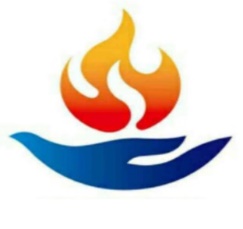 贪心果报-2
3：贪欲的增上果报： 由贪欲故，庄稼多灾，且时处不好的苦恼多有发生。
贪欲业的因果条理，在增上果上有明显的反应。贪欲就是想取得不义之财，非义而欲得，那么它的报相就是不得。这里举了两个例子：一、作为资生的庄稼，遭到各种灾难；二、很多时令出错，不好的苦非常多地发生。总体的苦相就是，器世界的诸多圆满一年一年地在下滑。因为私欲是不合天理的，想凭私欲获得只会亏损或者消亡，在缘起律上，就使得本有的器界里的各种食物、妙宝、资源等等，逐日地在下降。比如，食物越来越没有营养、食味，空气不行，风水、植被等也是日益地衰微。
这里举了两种：一、从最重要的食物来看，越来越有灾患的相；其次，总体来说会发现，时上面也是年景越来越不好，处上面感觉风水、地理都不行。那么，在贪欲炽盛的状况下，就感觉这个器世界，地方也不行、时间也不行，然后在这个上面会出现非常多的苦相。
对比显示：如果人无欲，最高升到梵天，非常地好，没有欲界苦的负担，都是处在定乐当中。再说，如果欲轻一些、善心多一些，就感得欲界天的福果。或者在人间，假使哪个地方的人恬淡、无为，很少私欲的话，的确也是洞天福地，如同世外桃源。也就是那块地的风光很好的，地理殊胜；再者，时辰很好，风调雨顺，如同上古时代，这个是时节很好，因此，在那上面有很多福乐的相发生的。
这里相反，当贪欲炽盛的时候，以它的力量感召的五谷也是不行。好比人类从光音天下来的那个时候，随着贪欲不断地滋生，地理就不行。先是有地肥，非常地精妙、美好的；后来逐渐地这个也不行了，就有自然的五谷，也是很好；后来又进一步衰减，就像这样，人类受用的谷物这个大的项目上越来越差。又好比人类的欲很薄的时候，水就像乳一样，非常具有力量，人参只要下一点点，就有很大的药力，感觉活在那个时代的人，能享受很多的快乐。但人类从农业时代进入到工业时代，苦已经加深；再进入到商业时代，天时地利越来越差；再进入到现在信息时代，我们从城市、乡村等整个环境上就会看到，处在地、时恶劣的状况下，发生了非常多的苦恼。
4： 士用果：士用果者，若造何业，彼业即成诸多增长后，于累世多生中，无边际苦海里接连经受，以及复操恶业日益增长，从而于无边际轮回中漂流。
士用果上的因果条理，就时间的流程，把握两阶段的脉络。先是此生由造业众多地增长，致使未来在很多生当中，连成无边际的苦流，要一个一个经受；其次第二段的条理，就是在受苦时又造业，还是旧习不改，这样使得业辗转地增长，从而会在无边际的轮回里漂流。
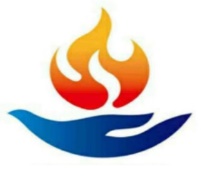 舍心的概念
舍心观念。不是一味地贪取，而是要舍掉。在传统的儒道两家非常好的道德上面就要明白，对于世间法，不是贪婪、发展，而是要知足；在这个基础上进一步上升到佛家，就是要舍开。消极上，全部都不能够越限的，尽量做减法，所以是减的观念。然后这还不够，真正要落到大乘佛法上，还要积极地舍，舍身、舍财、舍善根，这就是修舍心。一切处都是舍，吃饭的时候也是想到一切舍，做了功德也是想到一切舍，施一件衣服也是想到一切都舍。这个首先要熏习善的习性，之后在这条路上发展，方向上不是贪，而是舍。
            -《普贤上师言教-20》

《遗教经》云：“少欲之人，则无谄曲以求人意，亦复不为诸根所牵。行少欲者，心则坦然，无所忧畏，触事有余，常无不足。有少欲者，则有涅槃。”

世人如饥似渴地追逐外在的六尘境界，人们将欲望不得实现视为痛苦，而将欲望的满足视为安乐。 其实不论欲望满足与否，只要有贪求的心理，则同样是在贪欲烦恼的缠缚之下，身心不会有真正的安乐。 依照意业串习的道理，贪欲放纵一次，就会增长坚固一次，如人以盐水止渴只会渴上加渴一般。 所以想通过贪欲的放纵来使内心得到满足，无异于扬汤止沸，必将永无可能。贪欲的膨胀只会让我们陷入难耐的欲渴之中， 时时现起追求的冲动，内心没有丝毫的安宁。所以只有断除贪心，知足少欲，方才能够止息欲渴之苦，使身心如释重负，得到轻安。 经中如是比较贪欲者和离欲者的内心苦乐差别：少欲知足者即使身为乞丐，却享受着天人一般的安乐， 而不知足的贪欲者即使在天宫，也象乞丐一样，精神十分贫乏。 （因果明镜论）

 为了帮助弟子解脱世间尘境的束缚，使身心得以放下而趋向禅观智慧，佛制头陀 7 之行，其行即：（1）住阿兰若（寂静处）；（2）常行乞食；（3）次第乞；（4）日中一食；（5）节量食；（6）过中（正午）不饮浆；（7）著粪扫衣；（8）但三衣；（9）冢间坐；（10）树下宿；（11）露地坐；（12）但坐不卧。出家行人依头陀行可离欲出尘，抖擞身心专志向道。从此之后，三衣一钵、露宿空桑、日中一食，便成为解脱者清净离欲生活的风范。而后代祖师立志行道，均遵奉佛教，自奉俭约，超脱物累，惟以道业为重。（因果明镜论）
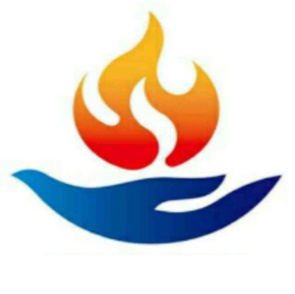 十善业的要点
由认识此等十恶的过患，起诸断心真实受取律仪，即是十善业。
两个条件：一、知过患；二、受律仪。所谓“知过患”，就是如前所说，按照十恶业与四果报的对应，明确地发生了对十恶业过患的认识。比如，杀生有怎样的异熟果、等流果、增上果和士用果。这些认识了以后，觉得假使去造杀生，那就跟服剧毒一样，只是自取毁灭而已，在这个上面会发生无量的果报，有剧烈、漫长等等的那些苦相。这样认识之后，接着就会有意识想到，这个是要断掉的。在这之后，接着就要受律仪。所谓“受律仪”，就是心里起一个“我从今以后不作杀生等等”的这种断的心，当一起了这个心，就是真实地受了不杀生的律仪。
十恶每个方面，都如此地知了过患、受了律仪，就是十善。所谓的“律仪”，关键要起断心，针对每一种恶业起了一个“我要断掉它”的这样的心，然后就开始立誓愿，这个就是善的体相。总之，由知过患发胜解，从而发起断恶的欲；以这个断的欲起断的心，以此心中受取律仪，这个就是善的体相。

3、受律仪的状况　分二：（1）受取律仪的方式；（2）一分受也具大利
（1）受取律仪的方式　分二：1）自受；2）依他受
自受：具体而言，这不需要从如上师、堪布等前受取。也就是心作是念：我尽此形寿一切时中，或者我于如是时、如是处中，或者我对如是如是有情，断除杀生，是诸如此类的善业。
依他受：又如果能从上师善知识或者三宝等前取受，力量会更大。
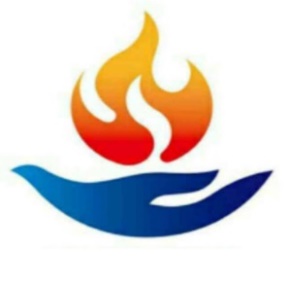 因果明镜论： 行十善业同样需具基，发心，加行，究竟四个条件才是圆满的善业
1： 基（对境）：
一般善业：与贪心的基相同（相反）
殊胜善业：精进持咒念诵，多说对弘法利生和自己修行有关的话。
2： 发心：
 (一)一般的善：
知过患/胜解：清楚没有造罪的不贪心与发心断除贪心的善的区别，知道贪心的过患很大。
受律仪：见过患后欲断除贪心。
  (二)殊胜的善：
胜解：了知满怀舍心，知足少欲是殊胜的善。因果的五种规律，业决定，增长广大
欲发愿：对舍心，知足少欲，充满欢喜，勇悍，乐此不疲，积极
3： 加行： 
一般的善：断除贪心，指断除我们对人、物质等的贪心
殊胜的善：满怀舍心，知足少欲。
“满怀舍心”指对自己的财物舍弃，对人等有情也不贪著，放弃对他的贪心。 有些大德在论典、窍诀当中也讲到：当我们看到令自己有贪心的人的时候， 马上就想“不能有贪心，把他供养给莲花生大士”，供养之后就放下了，把贪心转为道用， 这也是一种修行方式。（智诚堪布前行广释 67 课辅导）

分类：自作、教他作、共作、随喜他作
4： 究竟 ： 
一般的善：仅止无行，防护贪心圆满，
殊胜的善：止行兼具。行持舍心，知足少欲圆满
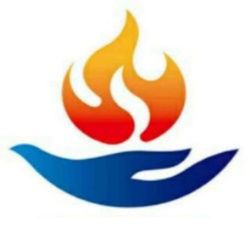 舍心果报-1
1：异熟果： 转生在相应的三善道中
在十善业方面，行持下品善业会转生于人间，行持中品善业会转生于欲界天，在行持善业的基础上如修四禅八定，会转生于色界、无色界。（因果明镜论）
2： 等流果
2.1： 造作等流果： 生生世世喜欢行善，并且善举蒸蒸日上
又断掉贪心，喜欢修舍心，那么一碰到的时候，他不是贪著而是放舍，之后舍的善越来越大，舍财、舍身、舍善根，一切都是放舍，而不是抓牢，更不是贪婪谋取。
2.2： 领受等流果：
由于断除贪心的缘故，就会领到所愿事成的果报，领受上就感觉不一样了。从前做什么都不顺利，就是由于有贪欲，贪欲就是私欲的一种，它是不符合正理规则的，你想通过不义的手段巧取豪夺，想非分霸占、侵占，这个是不让你满足的，因此，出现的就是所有你想的东西不实现，不想的就会来。而现在断掉了贪心，修的是舍心，那么心里的愿望都会成办。也就是没有私欲，以心里舍的这种缘起，想什么就会来什么。或者心里有个什么样的愿、什么样的希求，它都会容易成就，这个就是舍心上非常大的作用。
3： 增上果： 成熟在外境上，与前面十不善业的果报恰恰相反，具足圆满的功德。
再者修习舍心，跟贪心的业相相反，果相也就相反了。常常作施舍，心就非常地富裕，那么将来就得到好比北俱卢洲那样的自然谷物，根本不遭灾，坐在那儿受用现成。或者劫初人类很好的时节，受用的都是天然的食品，就是由于他是舍而不是贪的缘故。再者，会有好多的时节、环境优胜的快乐产生。生在很好的时代、地方，在那些地方五谷丰收、物产丰饶，各种的受用很丰富。这就是舍心在环境上成熟的果报。比如，可以参照上古人类环境的乐相，如同世外桃源，或者北洲人类的状况，将来弥勒佛降世时人类的情景，这些就可以明显知道，所谓舍心的增上果相。
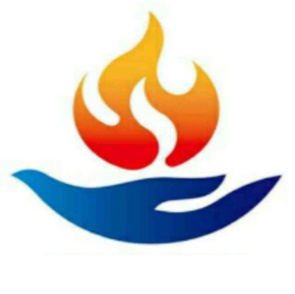 舍心果报-2
4：士用果：  所做的任何善业都会突飞猛进地增长，福德接连不断涌现 
善业的士用果，就是随造什么善业，这个业会发生非常长远的作用。这也是前面的异熟、等流、增上这些果的总结。比如从造作等流上说，作什么善业会不断地增上那种善业的量，常常都会那么做。做了以后，从领受等流和异熟果方面说，如果还局限在有漏的范畴，那会在多少劫等的长远的时间里，一直在人天中享受福乐。也就是由于因种，不断地在造作等流上串习、增长，业势力辗转加强，结果使得异熟等的果报相续不断地发生。所谓的“福德”，在人天方面，比如长寿、健康、相好、多财、眷属圆满、受用具足、所愿圆满等等，这些好的果报会源源不断地发生。
这里对象是随造哪种善业或者殊胜善业。它的作用，首先是会继续造作同类的善业，这样就会辗转增长；其次业势力集聚多了以后，将来一生一生、一段一段的历程中，将成熟各种的安乐果报，出现各种的福德。
所以，我们要好好行善，譬如一开始就作一点布施，这个时候引起善种以后，就像种子会连绵不断地结果一样，这一次做了，下会还想做，这样不断不断地做，就在这个布施的善行上不断地扩大、增长，最终达到极为增长的地步。或者去做一些爱护生命的善行、慷概布施的善行、守持礼法的善行、诚实的善行，或者和合的善行，或者修舍心、饶益心、正见等等，就像这样，任何一个善只要你去做它，那么它就会再次同类地发生，一个接一个不断地增长，只要你支持它。
比如说，我喜欢听法，那么这也是个善，它不断地会增长，一年当中增长到几千次，那一生当中就是多少万次，这就是“即成增长”。或者用一些食物布施给鸟类，之后天天都会去做。这样增长以后，当然由于因不断地滋润增长，有非常强劲的功能力，使得福德相续不断地出现。就像《贤愚经》所说那样，行一个善就发生那么大的福德，何况连续不断地做，极为增长后，那福德自然是源源不断地出现
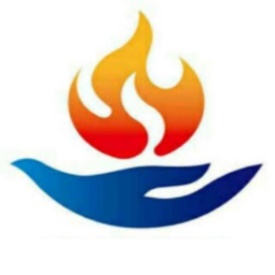 断除贪心的功德-1《佛为娑伽罗龙王所说大乘经》
《佛为娑伽罗龙王所说大乘经》讲记中所述之远离贪心的功德 ：世间功德 五种胜愿圆满
龙主，士夫补特伽罗，远离嗔 17 毒，当得五种胜愿圆满。云何为五？所谓： 佛告诉龙王，作为补特伽罗，如果远离了贪心，会获得五种殊胜的圆满法。是哪五种呢？
  1： 修身、口、意不退，诸根不乱
第一、如果前世远离了贪心，今生他的身语意不仅不会退转，而且还会获得一种自在，身体无论在哪里都好像特别容易受控制，语言和心也同样获得了这种自在，同时他的眼耳鼻舌等诸根都会具足，不会出现眼睛看不见或者耳朵听不见等诸根不具的情况。
  2： 当得一切广大富贵圆满，得冤家降伏
第二、前世远离了贪心的人，今生的财富就会非常圆满，所有的冤家也不会与他共用，也就是说，他的财富远离了所有冤家的损害。 一般来说，财富都是由五家共用的，所以我们经常会看到，有些人辛辛苦苦攒下的钱，突然间就全部没有了。就像现在很多地方出现的所谓高利息投资，有些人把自己所有的钱连同借的钱全部投了进去，结果有一天这些突然就全部消失了。这种打击令一些人的心智都有点不正常，但也没有办法。 如果一个人没有了福报，他的财产就会被亲人或非亲人全部夺走。尤其现在这个时代，财富消失得特别容易，很多原来特别有钱的人，在短短的几年甚至几个月之后，就变成了很贫穷的人，特别可怜。但是，那些以前远离了贪欲的人，今生就不会出现这样的情况。
3：得一切广大福德圆满
第三、前世远离了贪心的人，今生不但财富会特别稳固、圆满，一生都不会贫穷，而且其它各种福德也会非常圆满。
4：得受人天最上供养
第四、由于他远离了贪心，所以会受到人及天人最上的恭敬、赞叹以及供养，天人护法也会经常护持他。
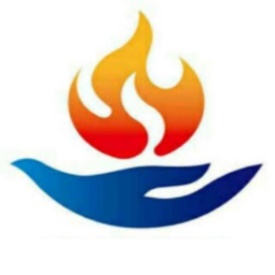 断除贪心的功德-2《佛为娑伽罗龙王所说大乘经》
5：得一切广大功德圆满，于最上受用心所欲者皆得圆满，如为富贵发百千最上胜愿如愿圆满
第五、因为今生他的福德非常圆满，所以心里想的任何受用或财物，都会如愿以偿地得到，不仅如此，得到的还会千百万倍地增上。比如，他想挣一百万元，结果却能挣一千万，几千万甚至更多，自然而然就会得到，这也是他的福报所致。 我们有些人的福报也很不错，这个时候一定要珍惜。这些福报不仅是自己前世的善业产生的，也是三宝的加持带来的。在享受的同时，也应该在今世尽量积累一些善根，哪怕供一朵花，上一支香，这样一点一滴不断地积累非常重要，因为如果现在只是一味地使用而不积累，那么当福报全部耗尽之后，自己的来世就会非常悲惨。所以，每个人还是应该提前为自己的将来做一些准备。 正如佛经里所讲的一样，“欲知前世因，今生受者是，欲知后世果，今生作者是。”意思是，自己的前世做过什么，从今生自己的身相、福报等各方面就可以看出来。如果今生自己方方面面都很不错，就说明自己前世积累了善业。如果想知道自己的后世会怎么样，从今生自己做了什么就可以推知。不需要去打卦、算命或者看相

出世间功德
龙主，士夫补特伽罗，远离嗔 18 毒，获得如是五种圆满。以此善根回向菩提，证得无上正等正觉，而为三界之所尊故。
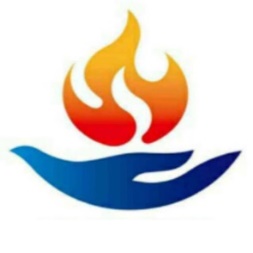 公案
比如《贤愚经》里讲到：一次，佛住在舍卫国祇树给孤独园。当地有位长者的妻子生了一个男孩。当他出生时，天上降下了七宝雨，屋里和院子里堆满了各种奇珍异宝，因此取名为“宝天”。宝天渐渐长大，精通各种世间技艺。他得知佛的圣德世上无双，就很想见佛，随佛出家。于是告别了父母，来到佛前，顶礼佛后，说：“唯愿世尊开许我出家。”佛说：“善来比丘。”他当即须发自落，法衣在身。佛又为他说法。他听法之后，就证得了阿罗汉果。
这时阿难问佛：“世尊！不知宝天比丘过去修了何种福德，感得出生时天降宝雨，衣食自然？”
佛告诉阿难：“久远劫前毗婆尸佛出世，一次，毗婆尸佛教法中的僧众到一个村落游行，当地的居士们共同迎请僧众，广作供养。那时村里有个穷人，也很想供养僧众，但家里太穷，实在没有可作供养的财物，于是就找来一把形状像珍珠一样的白石子，向空中抛散，供养僧众。
当时供养僧众白石子的穷人，就是今天的宝天比丘。那时他以信心和恭敬向僧众供养白石子，以这个福业所感，在九十一劫中感受无量的福报，生生世世财宝众多，衣食自然，从无匮乏。由于他当时具足信心和恭敬心，所以今生遇到我，证得阿罗汉果。”
像这样，一个穷人在短时间里以白石子供养僧众，以这一个善业，所得到的福德，竟然是在九十一劫中受用不缺、衣食自在，最后遇佛出家，证得圣果
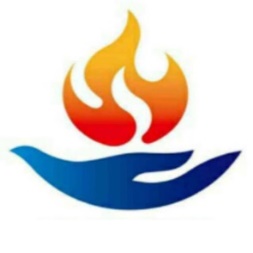 观修思路
三个思维方式
1：思维什么是一般的十善，什么是殊胜的十善
2：再思考善的果报，四种果报
3：消归自心
自己曾经有没有行这样的善，没有的话要去做，有机会，有能力的话以后就一定要去做。有过要继续，随喜，更加精进。

两个结论
1 ：坚定不移的相信善有善报 因果关系
2 ：观察自己过去或现在有没有去做这个善业，不能忽略任何一个机会，做的不够就要努力，做的不错就要好好回向
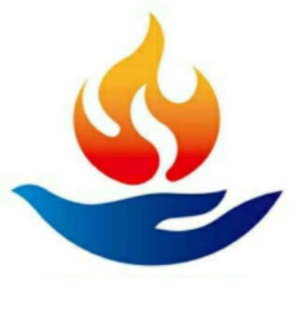 思考题：
1、什么是贪心，什么是舍心?
2、断除贪心的功德。
3、舍心的果报。 
3、自己在观修十善 、舍心部分的体会。  
4、自由讨论，谈谈本课感想。